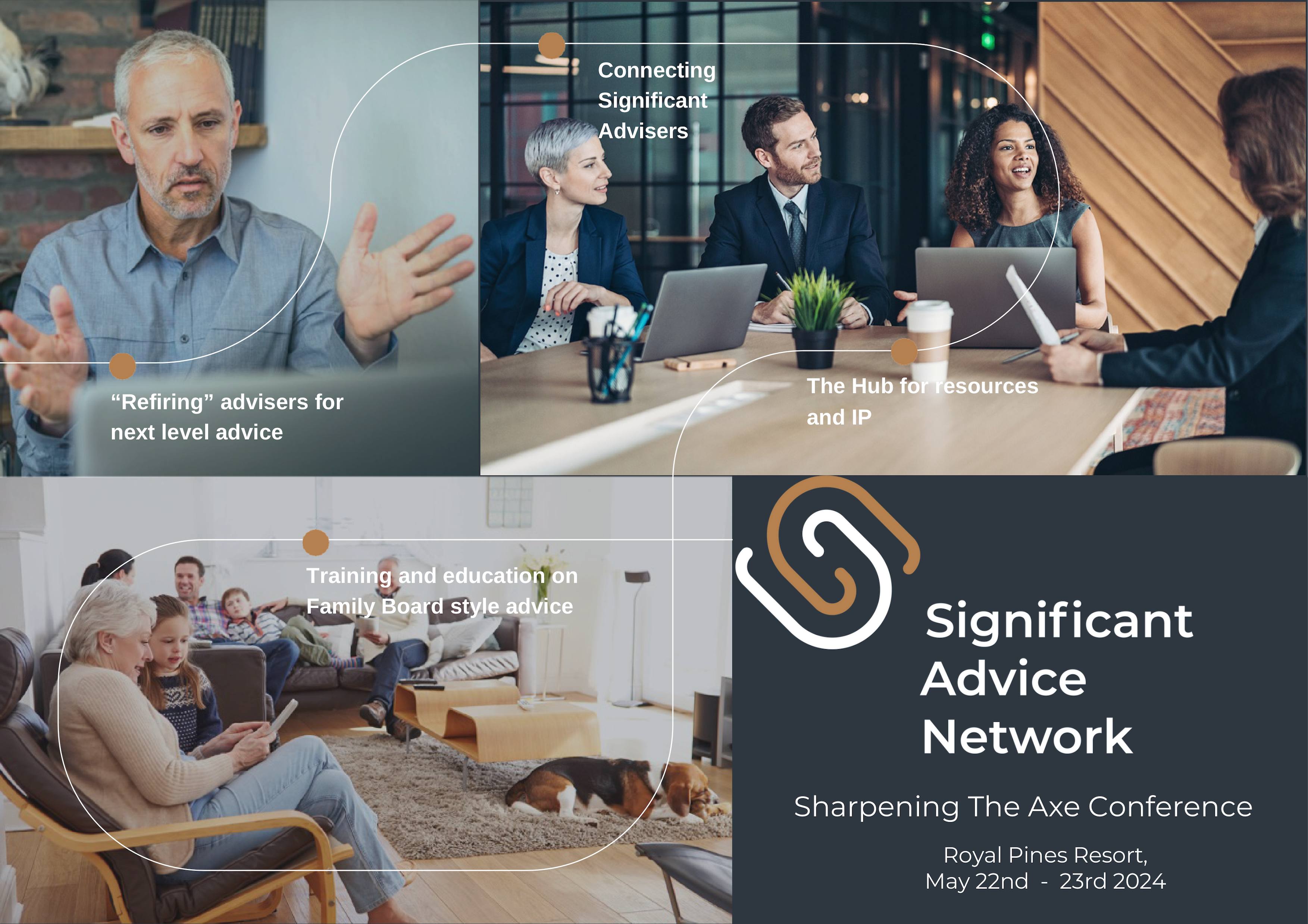 Wednesday 22nd May 2024
The SAN Learning Curve
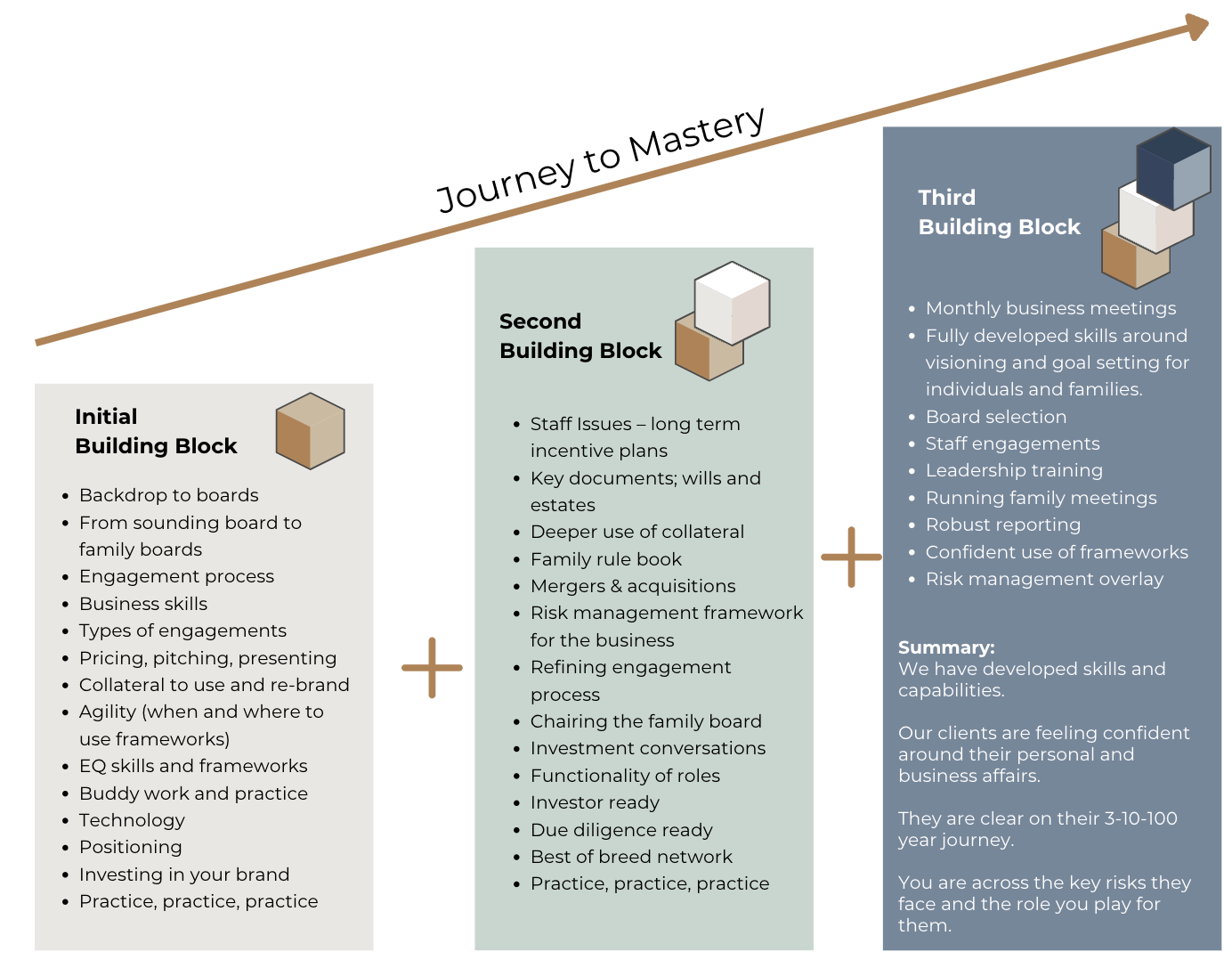 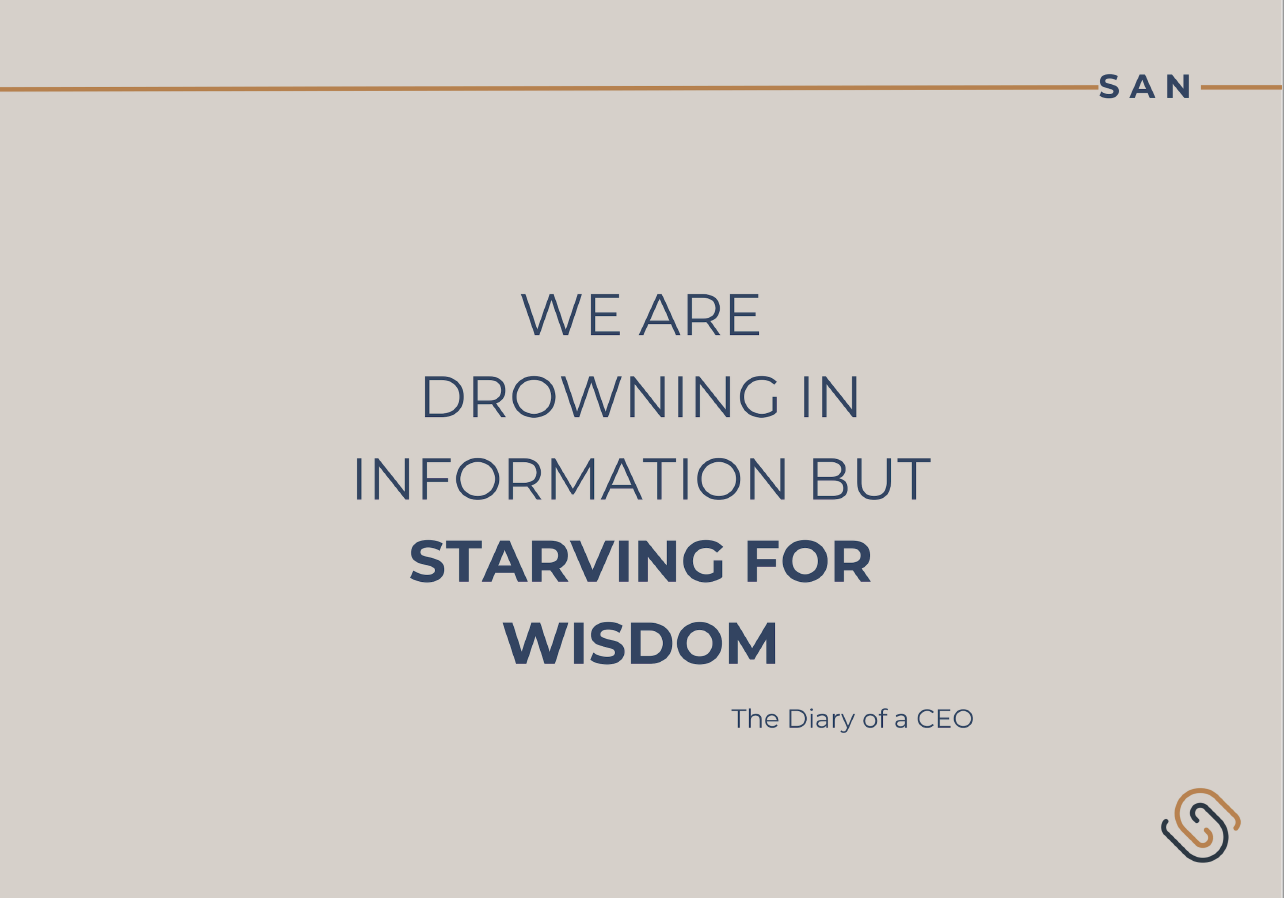 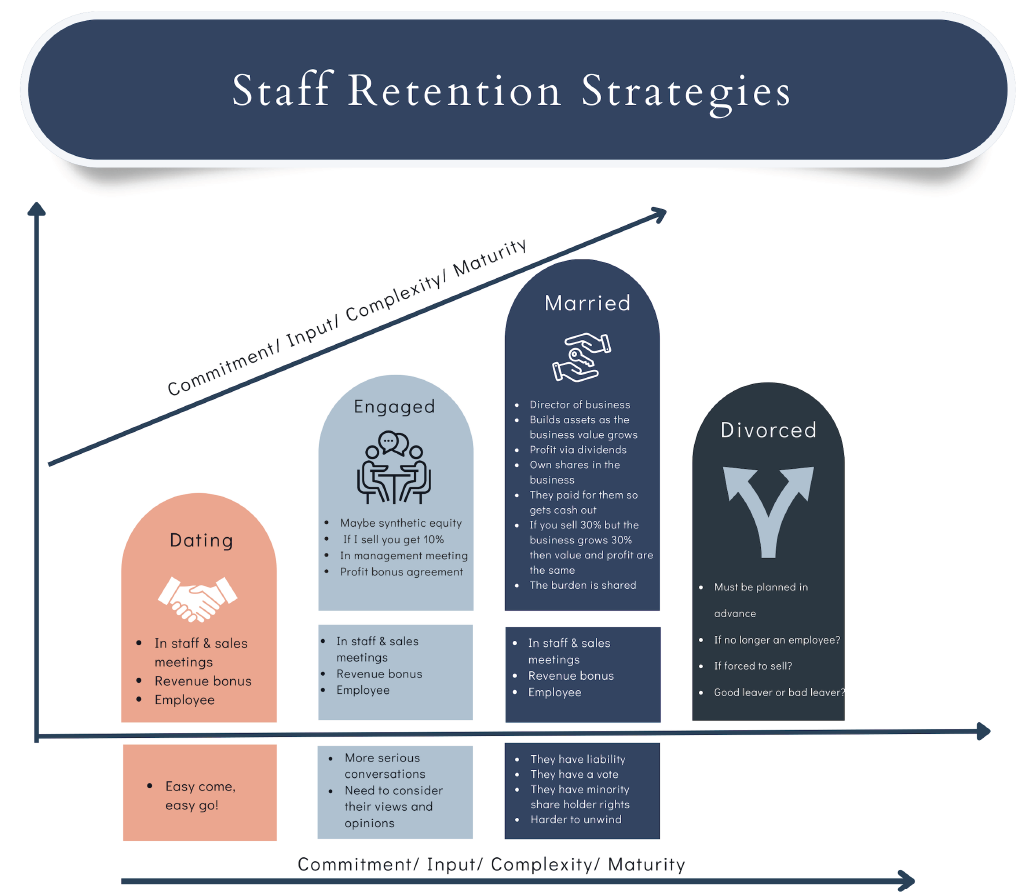 The Drama Triangle
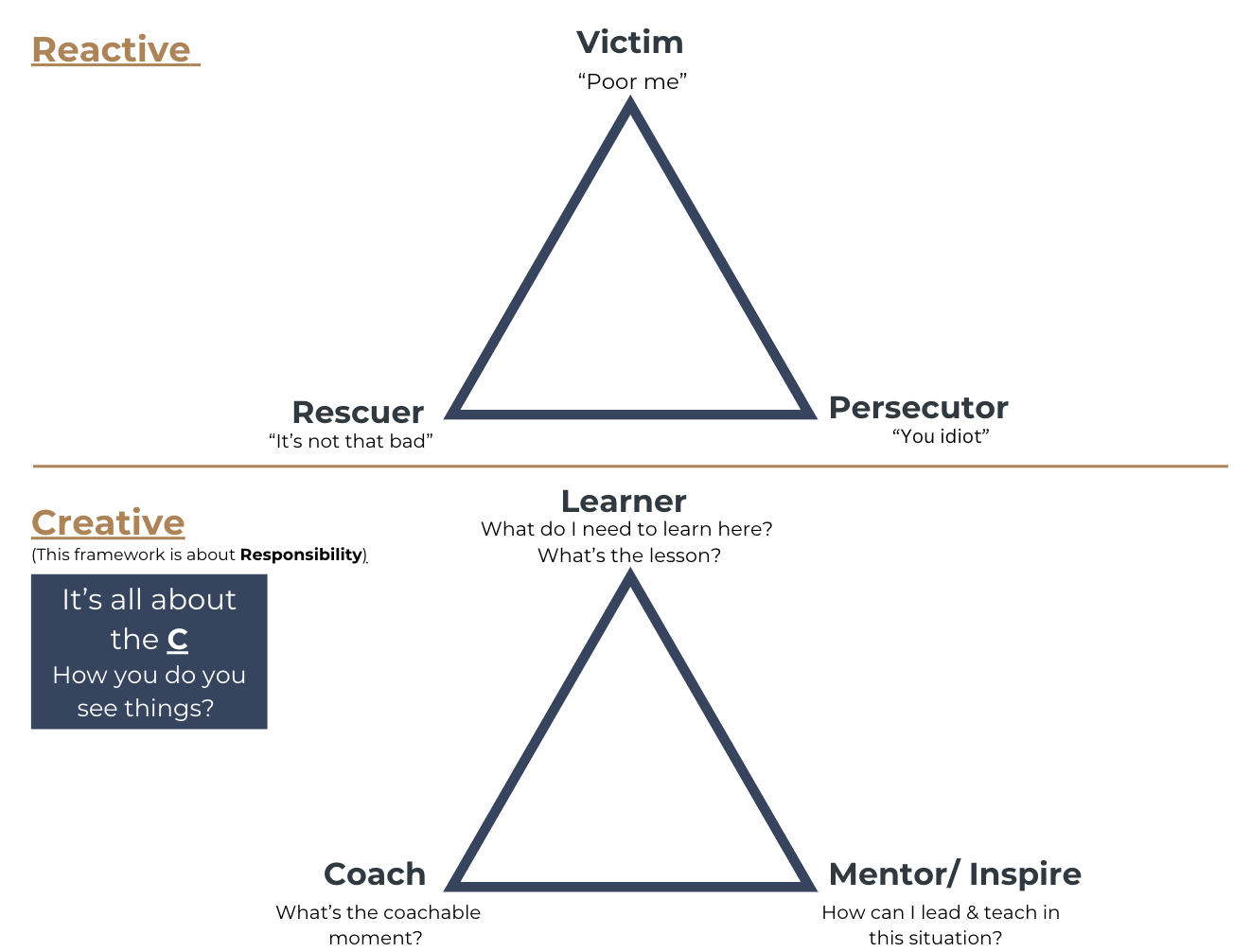 RED, BLUE, BLACK, GREEN
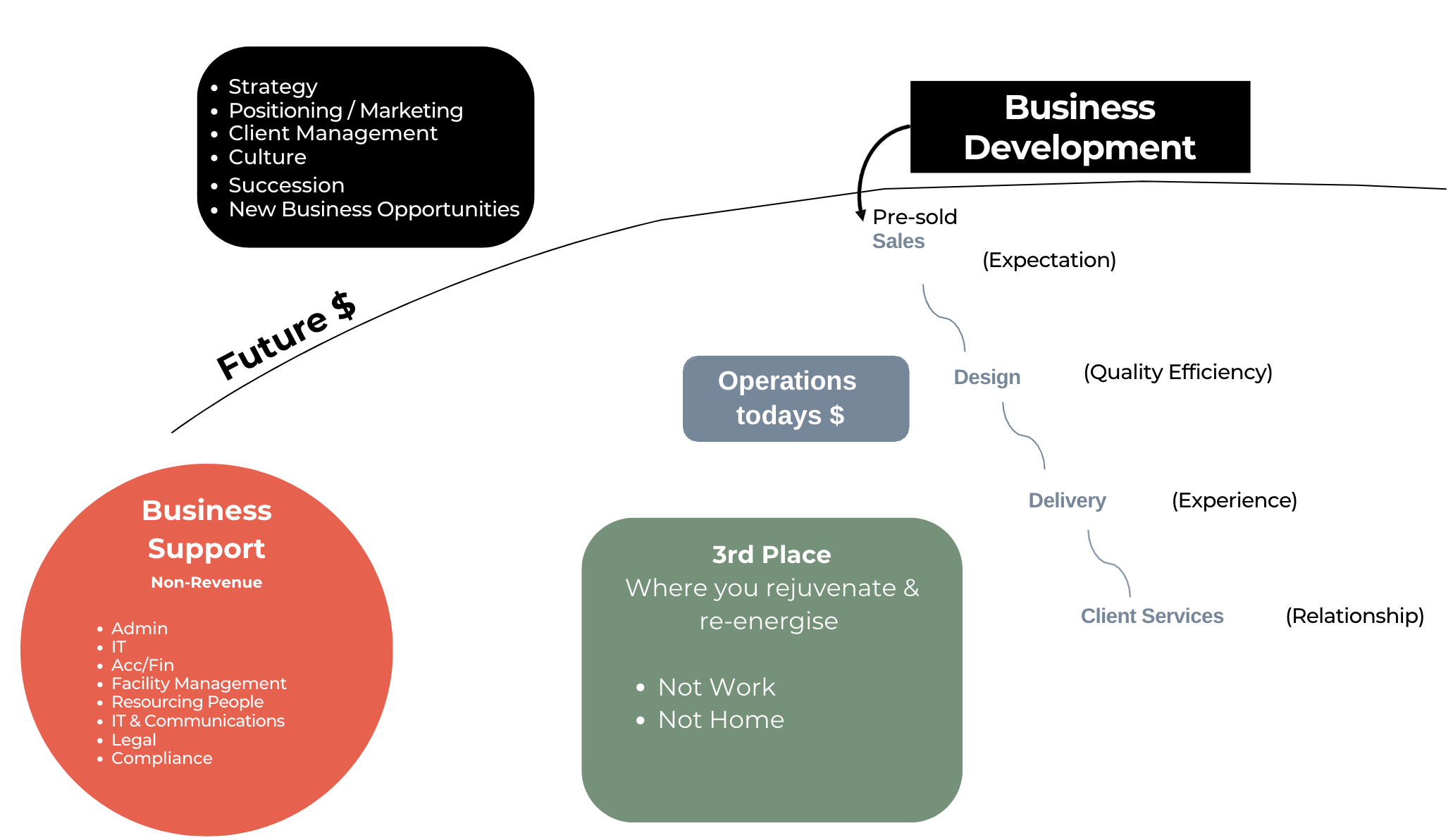 Innocence to Integration
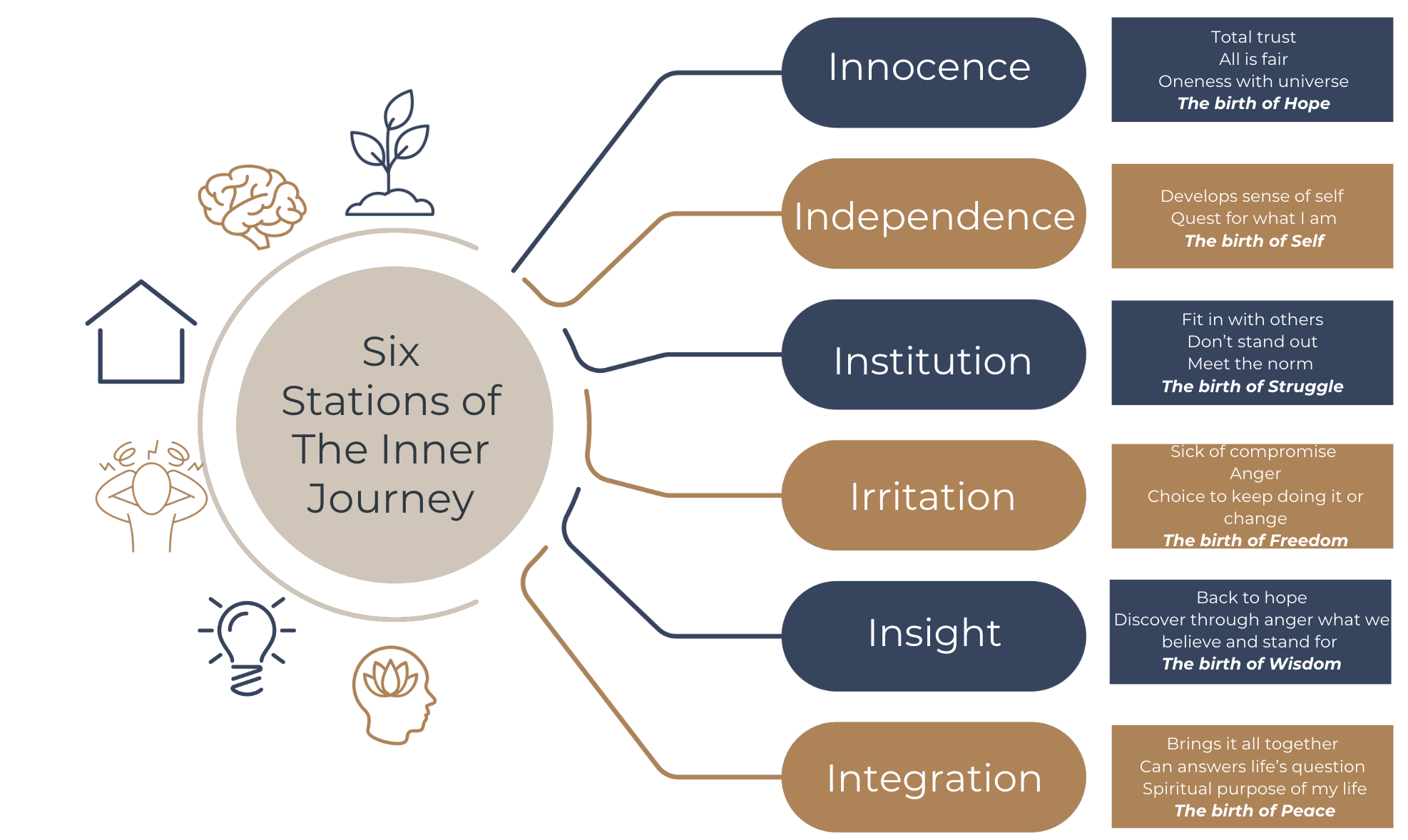 Value Lens
The value determined by comparison
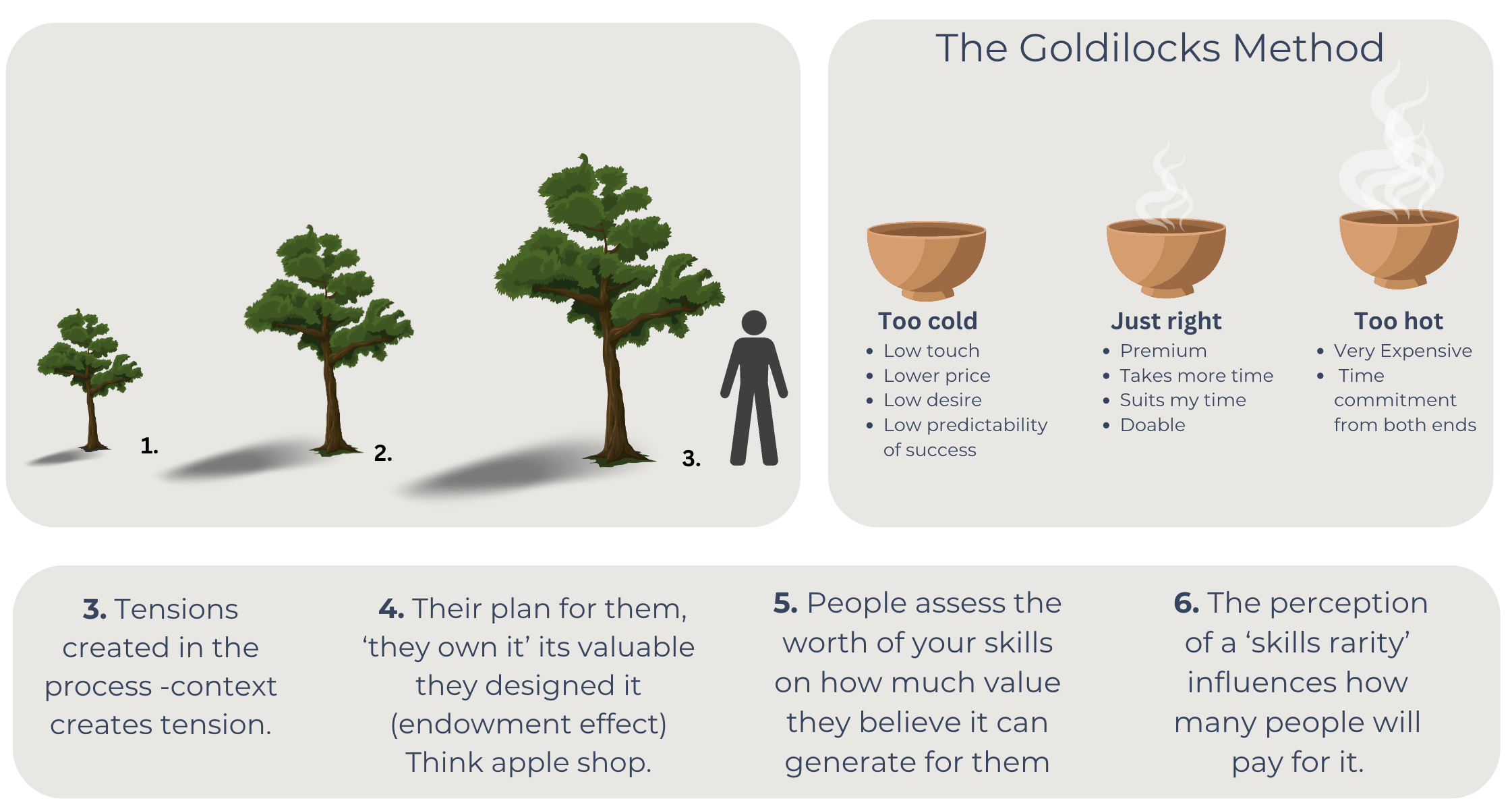 The InvestmentConversation
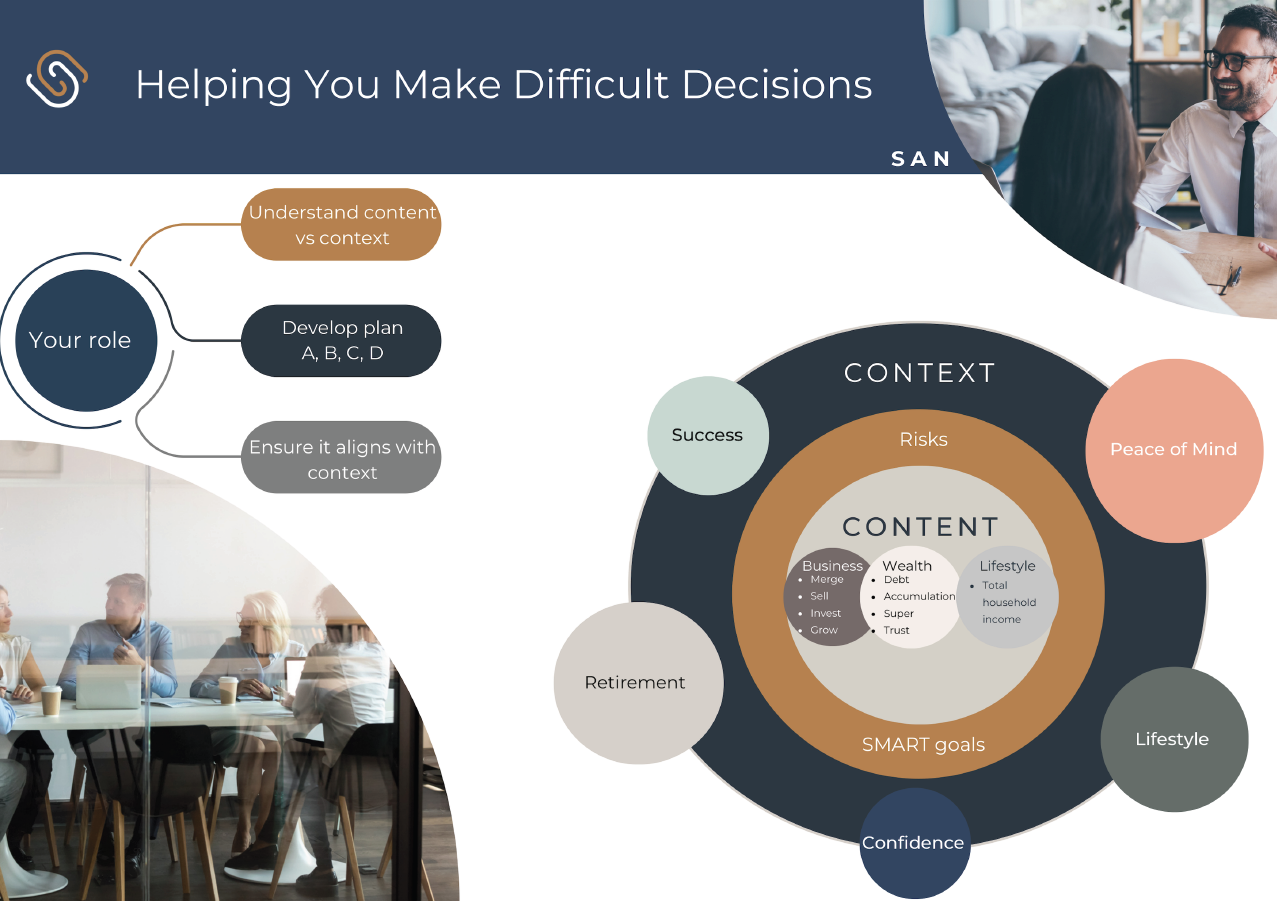 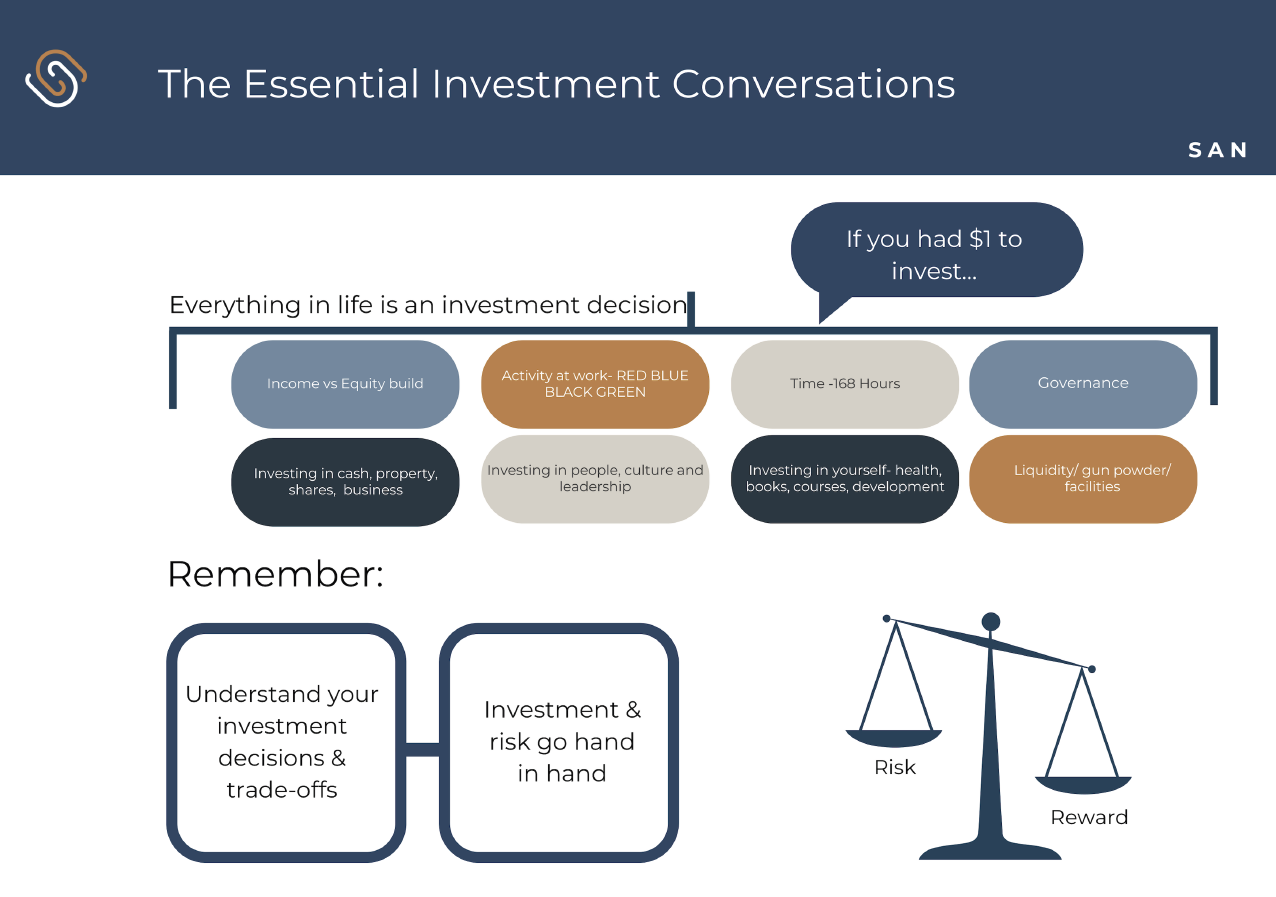 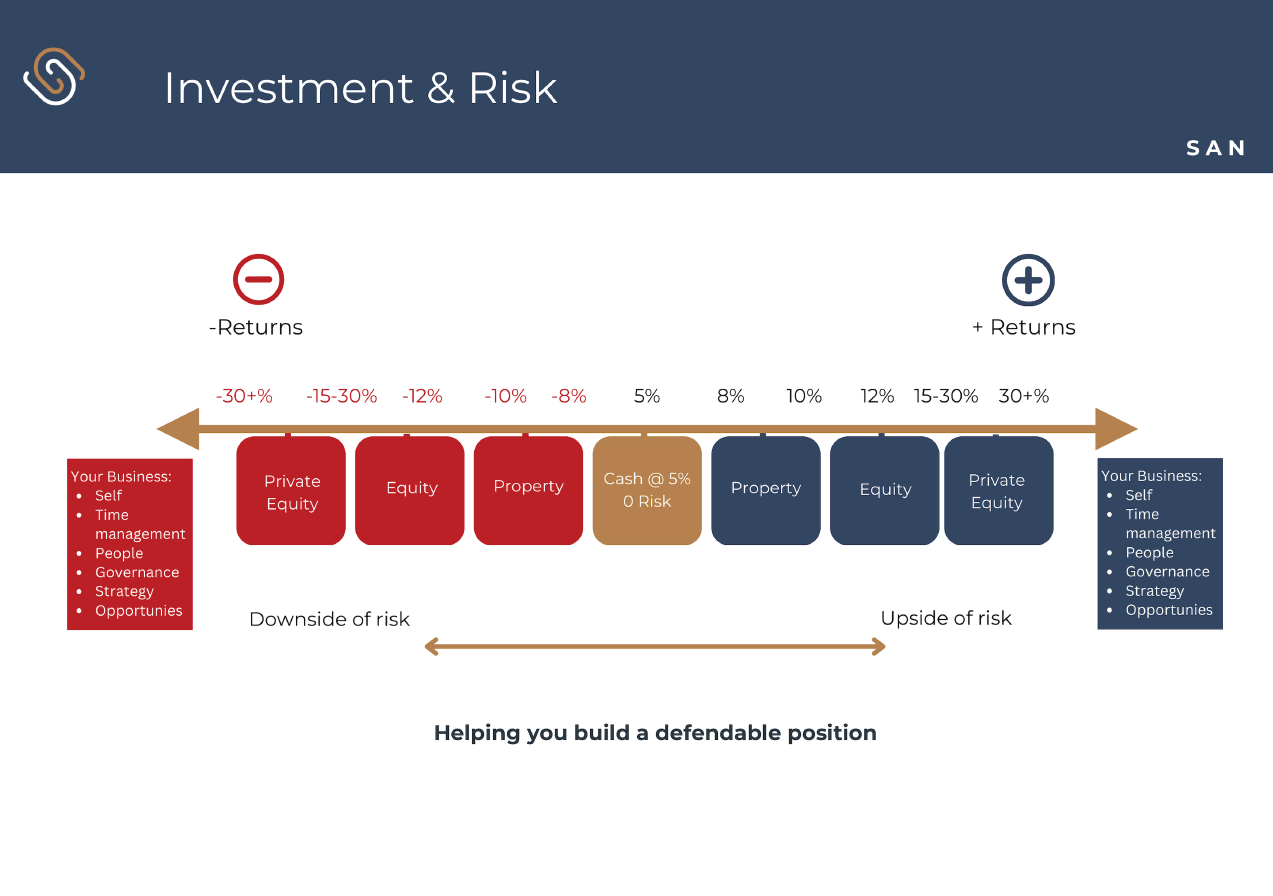 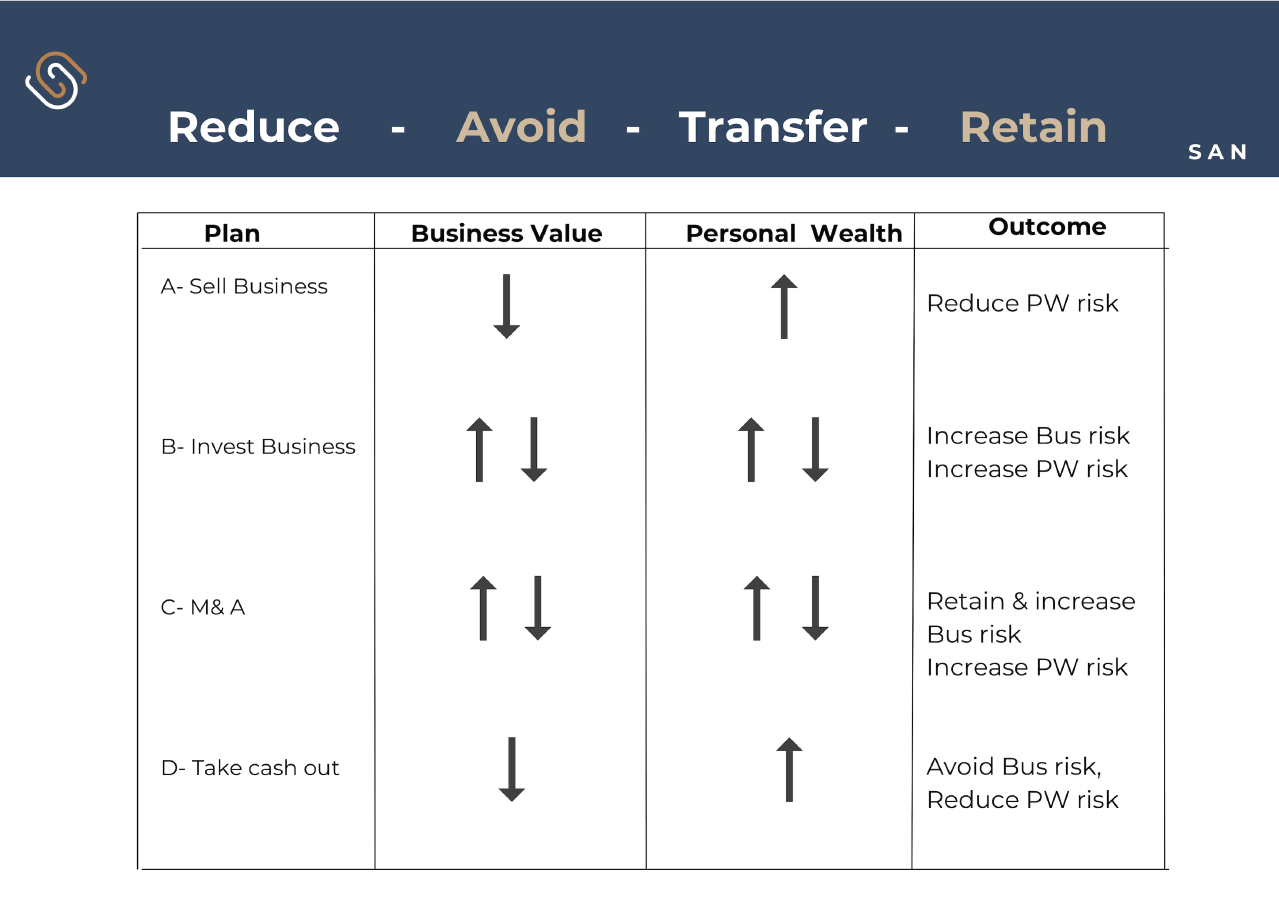 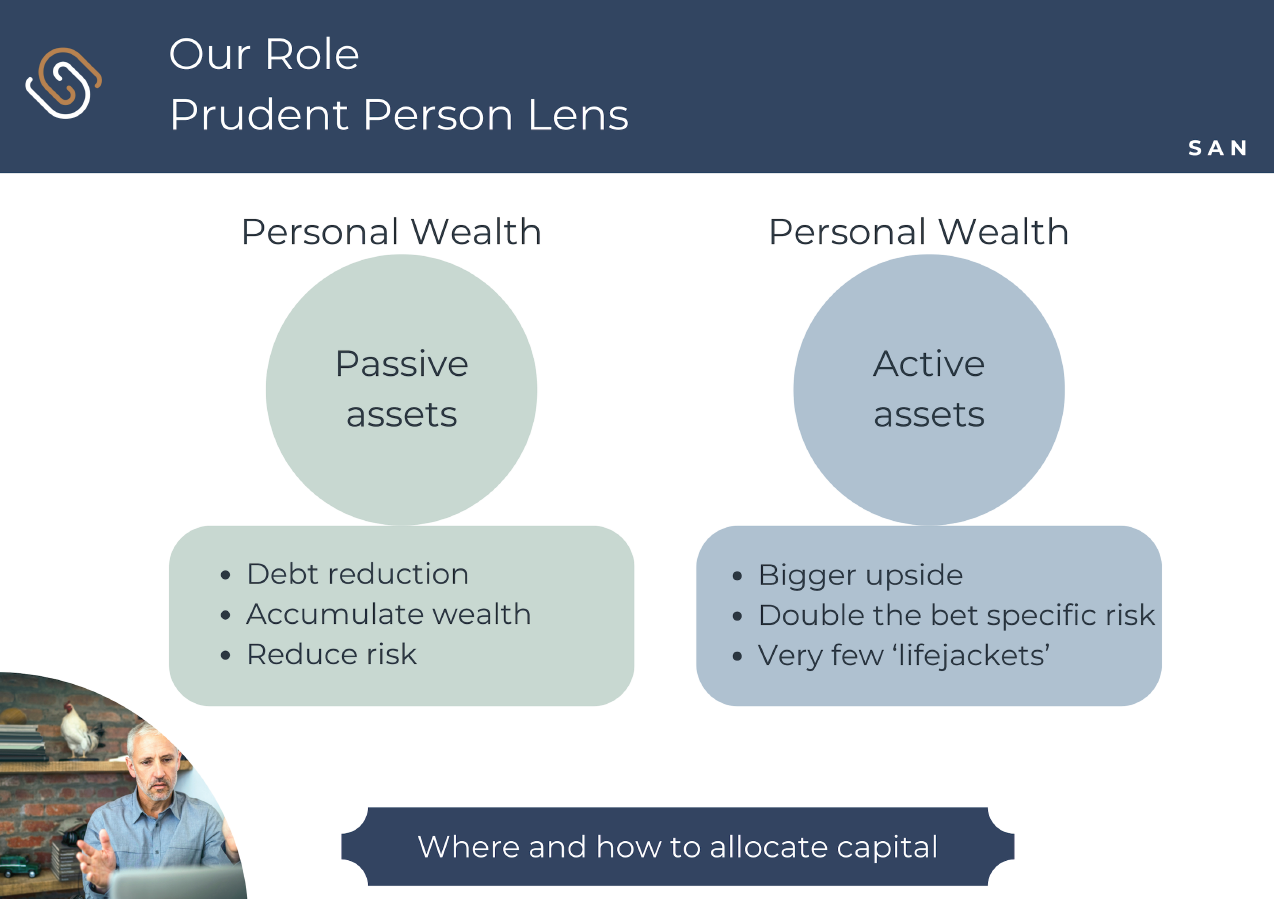 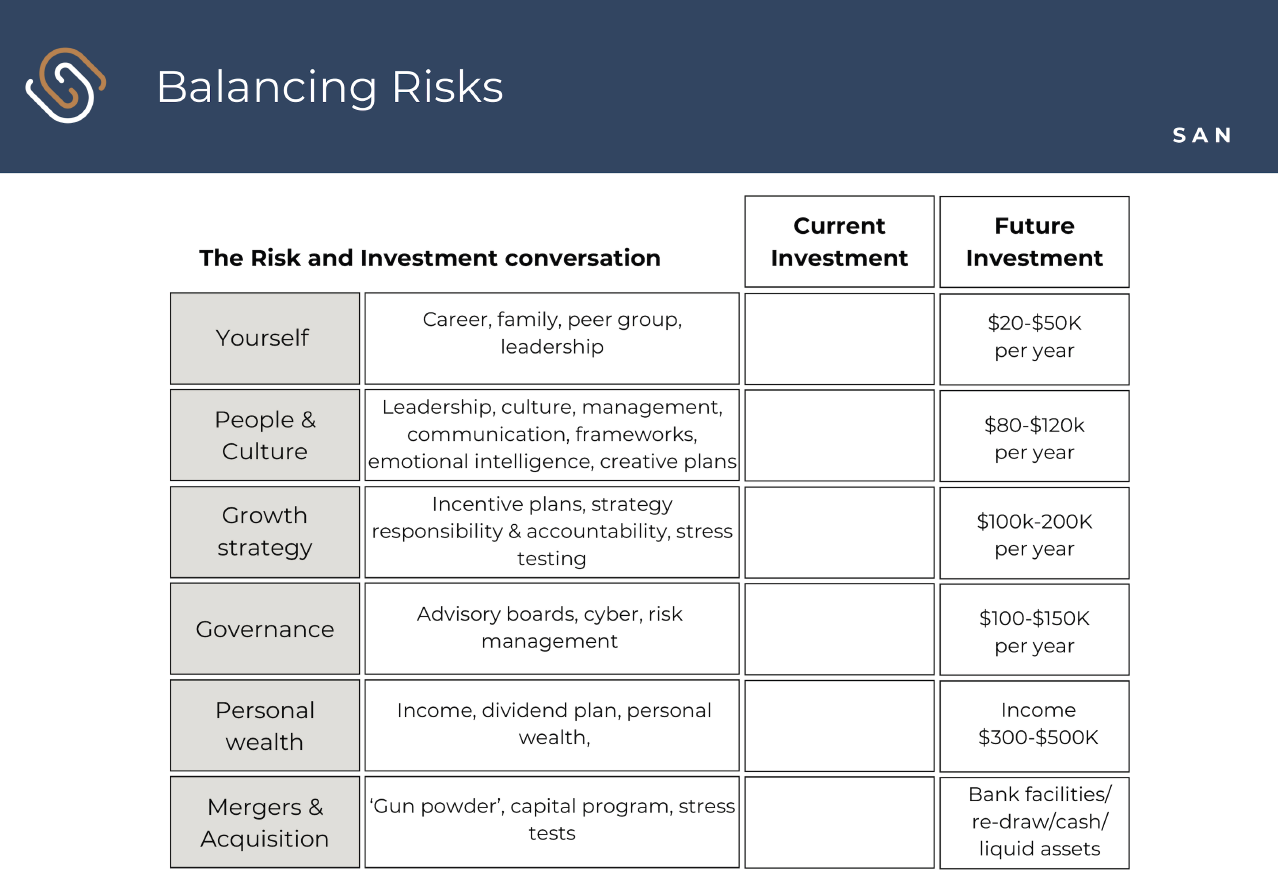 The Pitch Pack
<Date>
CONTEXT
10-3-Now – Mr & Mrs Client
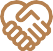 Love
Legacy
Learn
Live
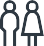 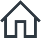 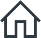 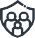 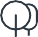 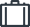 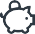 Risk Management
1	REDUCE
2	AVOID
3	TRANSFER
4	RETAIN
12 Month Plan
This document sets out your 12 Month Financial Game Plan. It is intended to provide an overview of the areas in which we will be focusing upon in our 12 month engagement. Please do not act on this information.
FIRST QUARTER
January to March
SECOND QUARTER
April to June
THIRD QUARTER
July to September
FOURTH QUARTER
October to December
Review wills & estate
Risk Management across all assets
Board formally operating
Strategy & discussions
Business advisory Board formed
Set business direction
Reporting & Governance
Reporting across total Balance Sheet
1st informal management meeting
Review Key People and CFO
Succession plan agreed
Major risks identified and dealt with
General Risk Management health check
Risk Management Matrix
Adult children engaged
Board functioning well
Review Key People
Engage with family
Wills completed
Family strategy underway
Build succession plan
Risk Management Framework agreed & reported
Family engaged
Understand important new financial issues
Board operational
Feeling confident
REVIEW
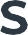 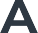 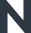 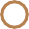 Service Offering Options
Option C

Advisory Board & Home Office Establishment role

Most comprehensive offering (option’s A & B + help build your own family office administration solution)

Bill paying
Group administration duties
Record keeping

Typically most appropriate after sale of business or other substantial investment (such as a development)

Highest touch & accountability Greatest buy in & involvement
Personal administration outsourced to our family office team
Option B
Advisory Board role Project management to your
committed future across total balance sheet & establish advisory board/s

Understand all the risks
Fortnightly meetings
Develop risk management matrix
Develop project plan
Coordinate meetings to deliver project plan

Higher touch (fortnightly meetings) & accountability
Greater access to us & network Greater buy in & involvement
Option A

Lead Adviser role

Most simplistic service offering

Introductions to network
Manage & run project
Financially well organised across estate, tax, investment etc. (wealth management lens)

Get you financially well organised with a financial game plan aligning with your goals & objectives
$3k p.m. + GST
$6k p.m. + GST
$8k p.m. + GST
Thursday 23rd May 2024
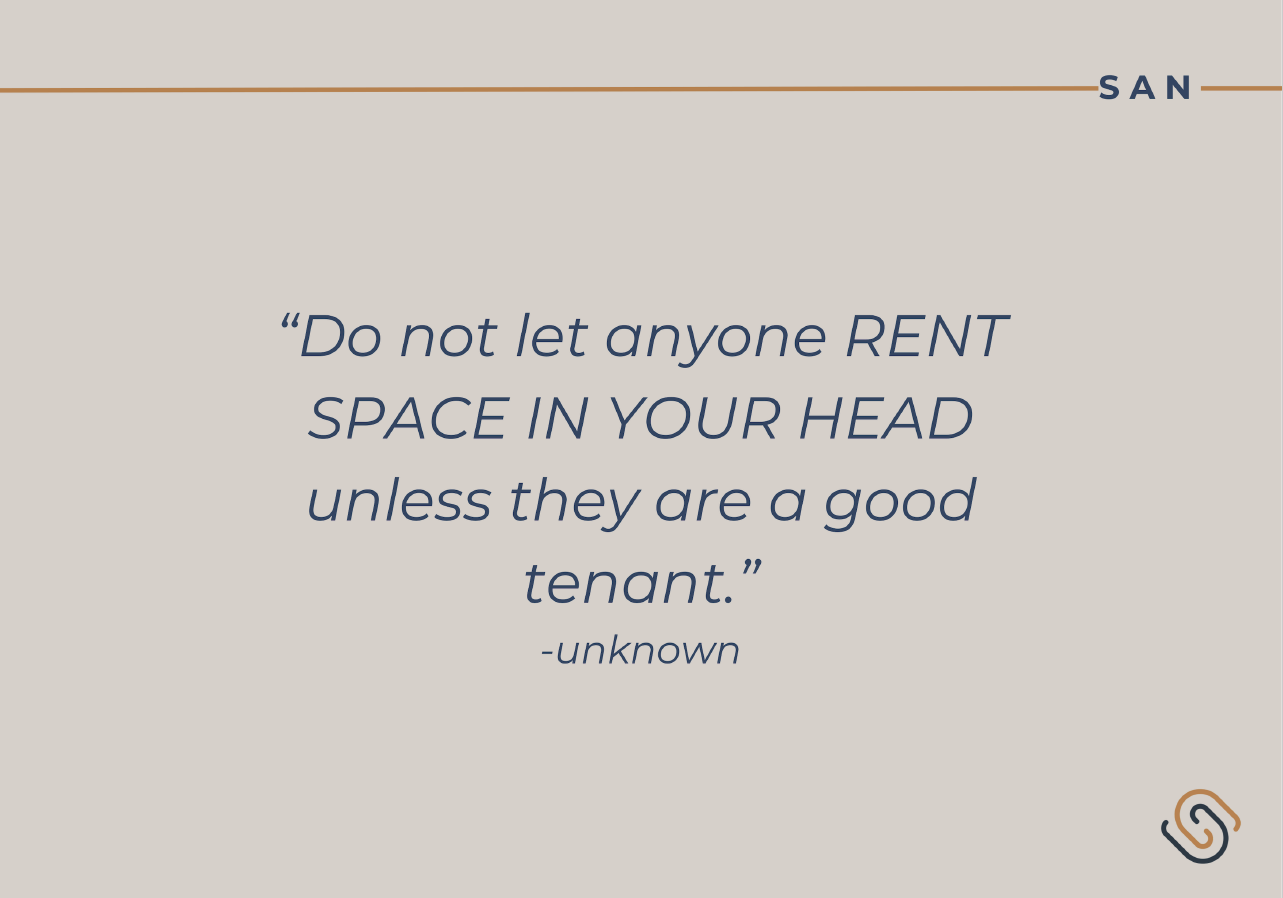 Pipeline to Success
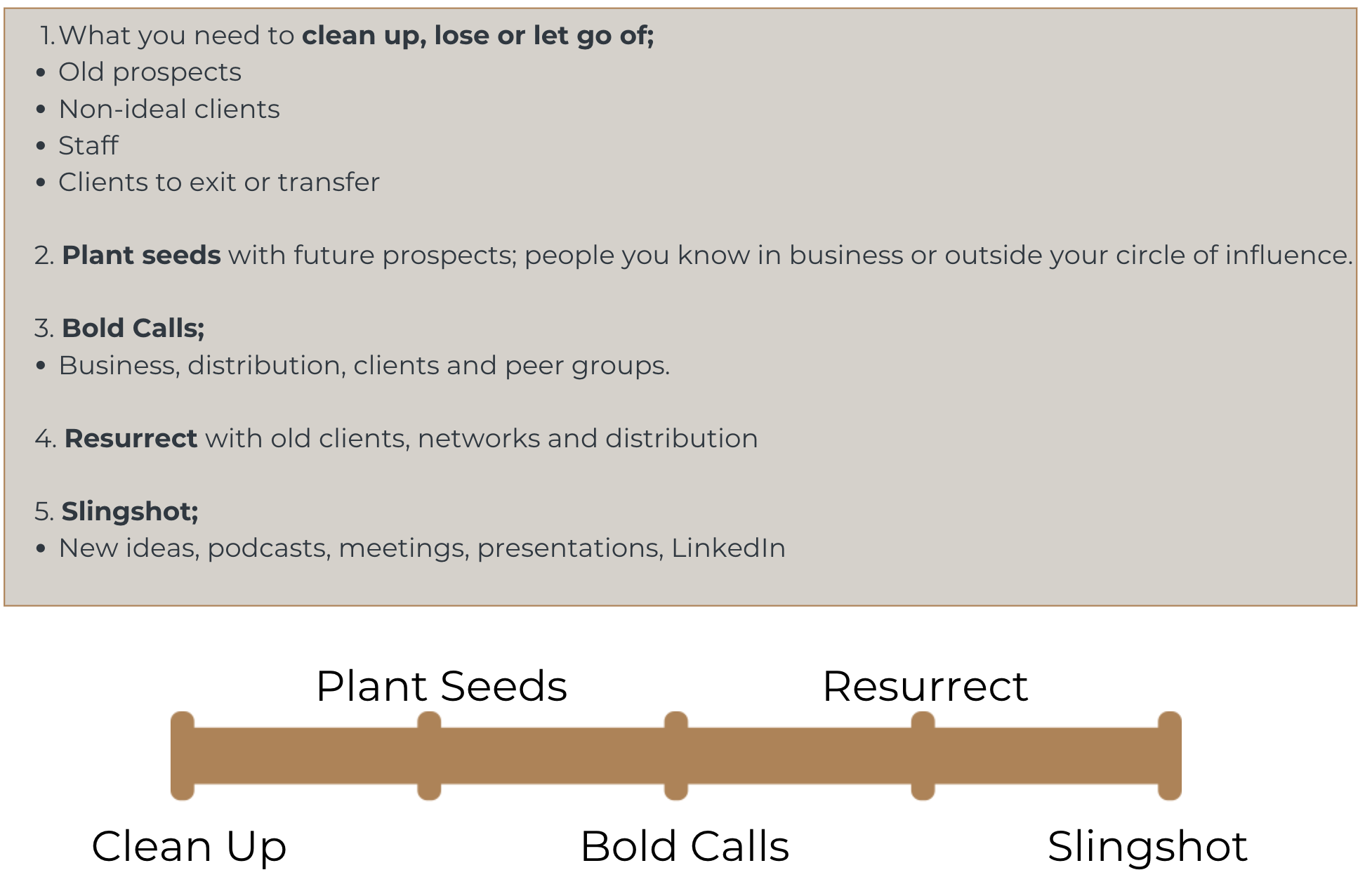 10 Domains of Family Wealth
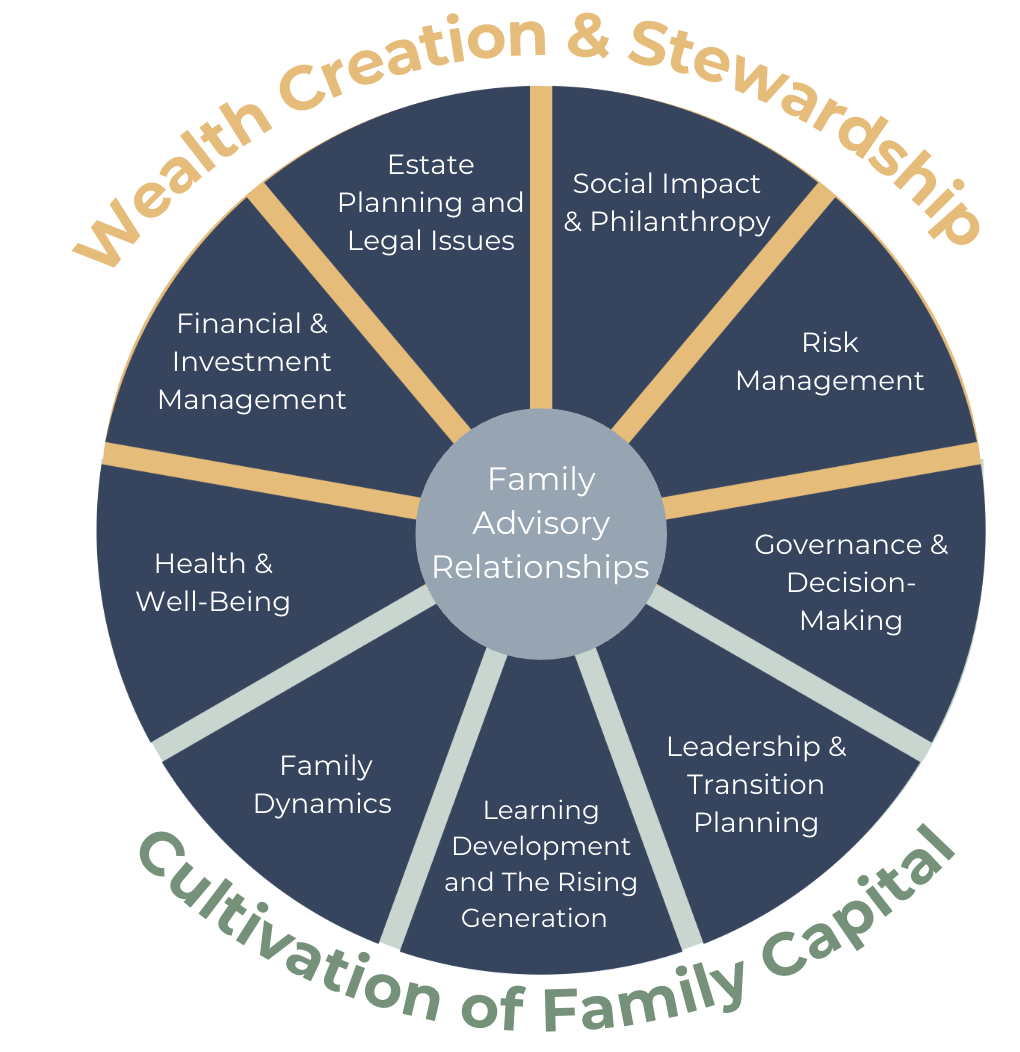 Credit: The UHNW Institute, Inc
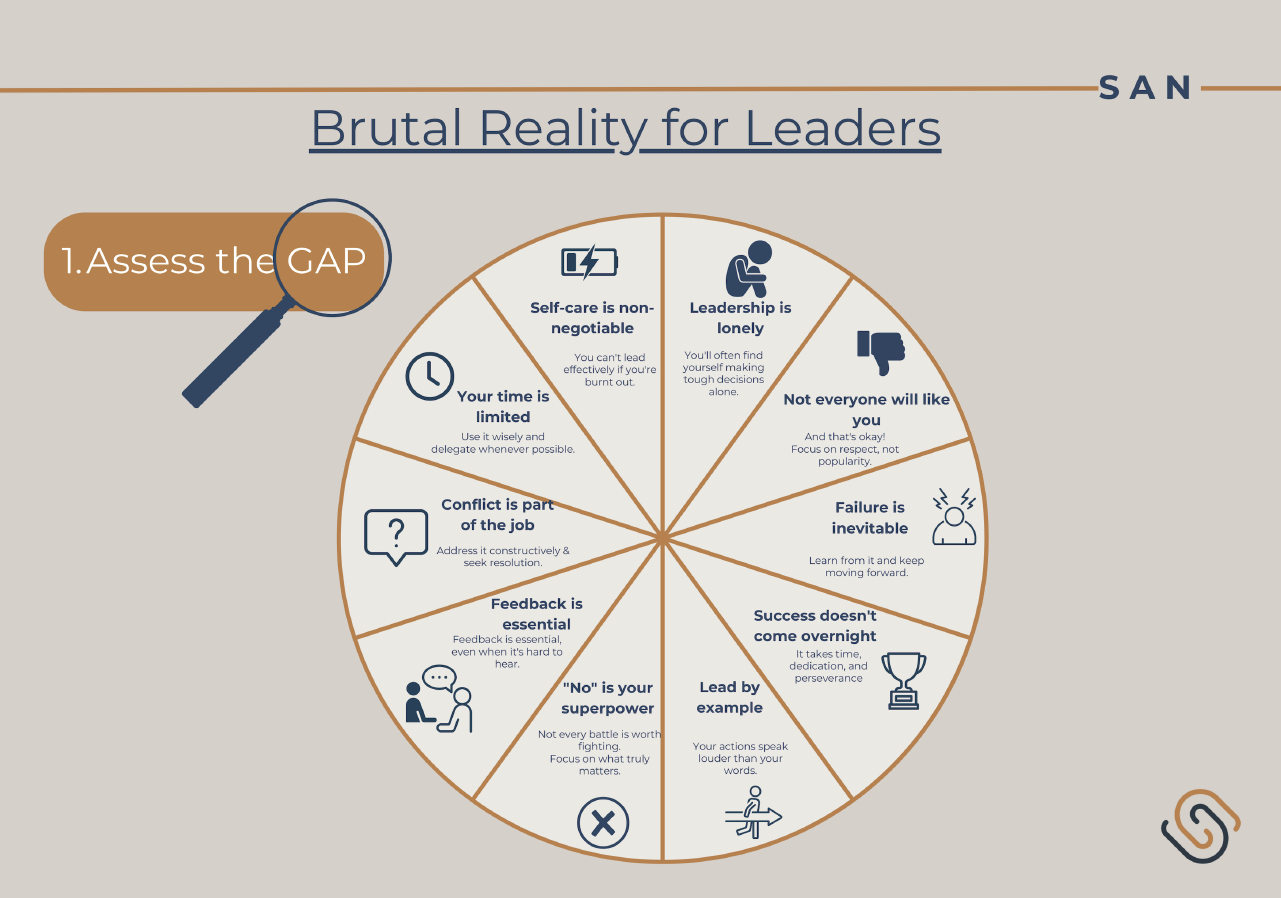 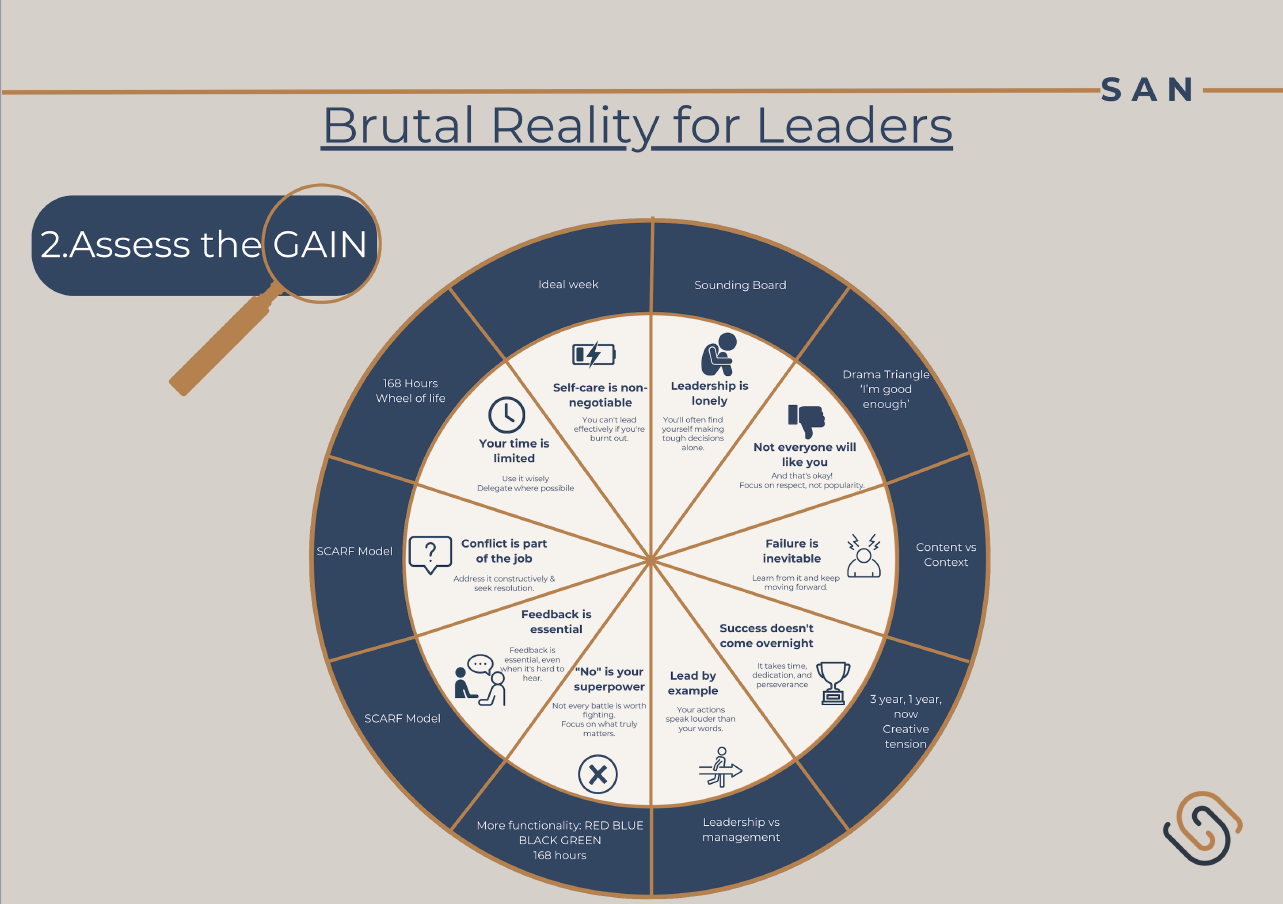 The GROW Model
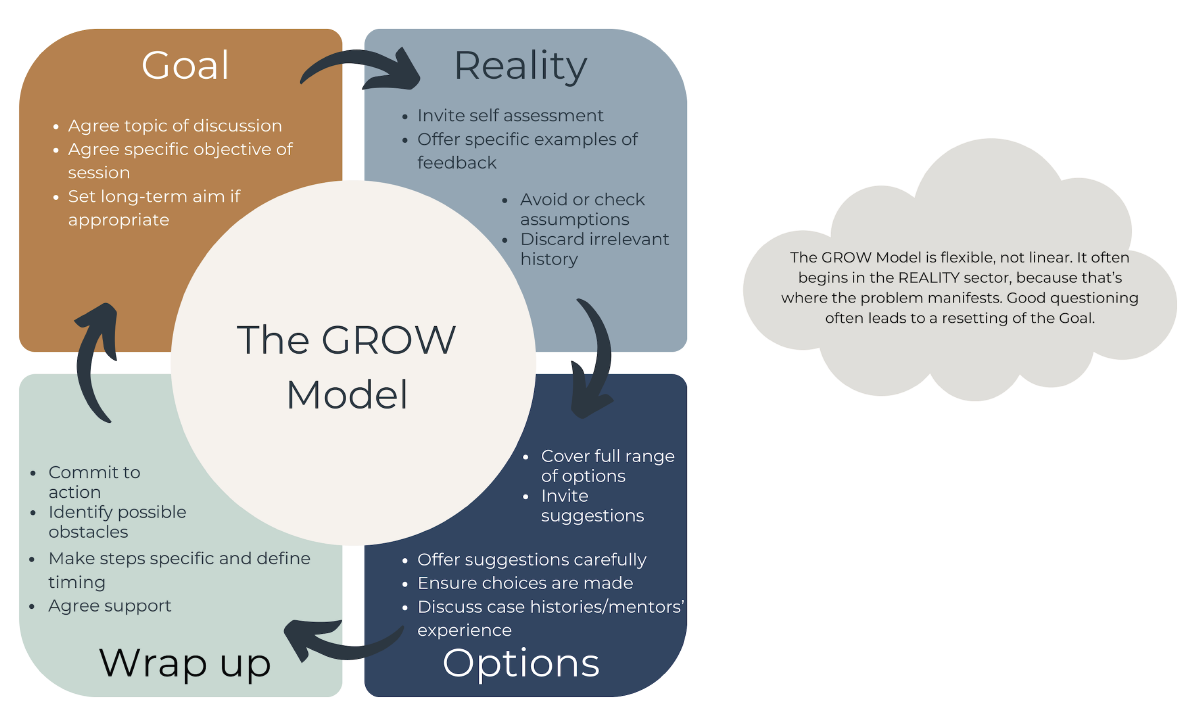